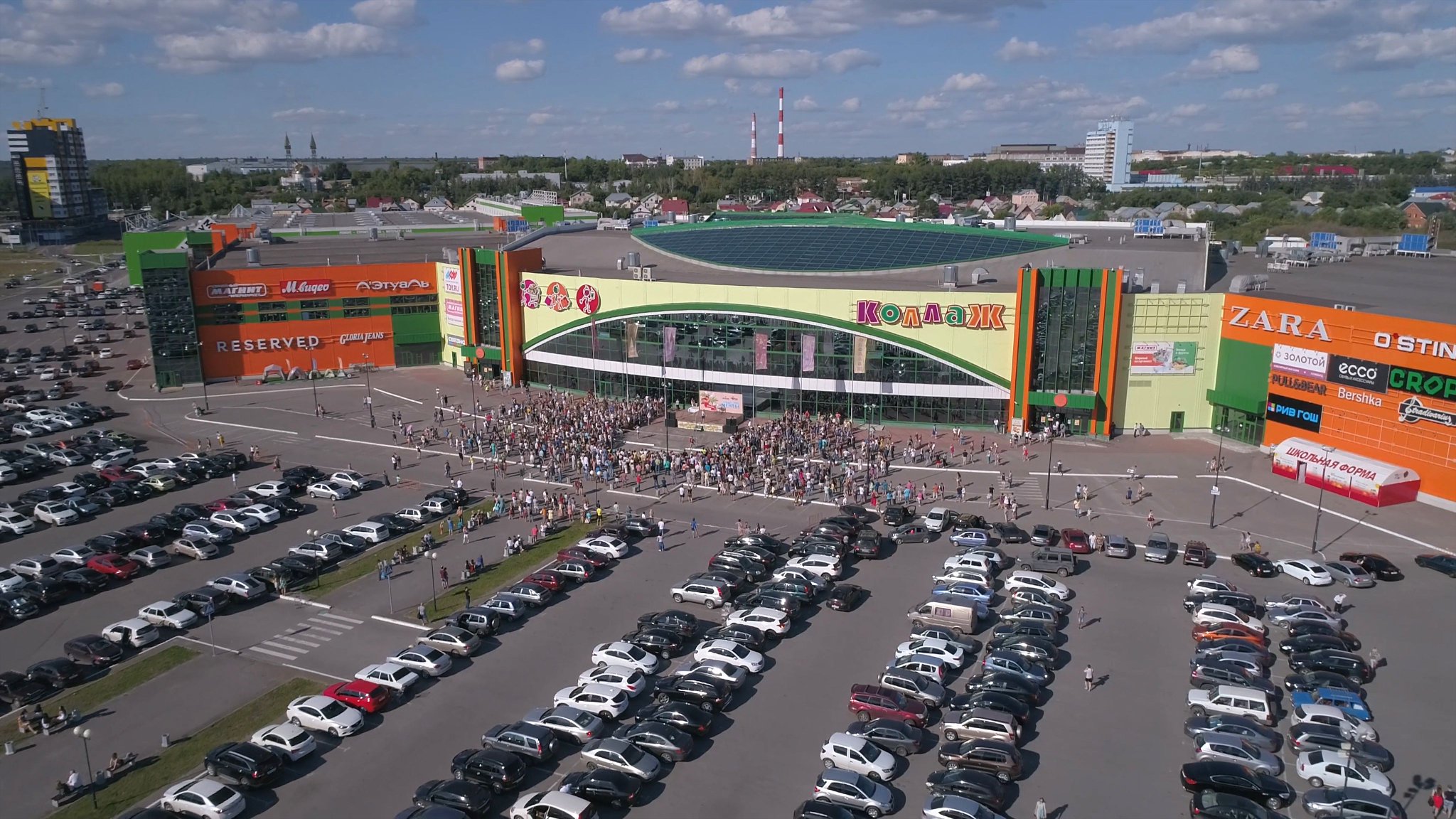 ПРОЕКТ:
«Умные парковки. Город для всех»
Агломерация городов Заречный и Пенза
ЗАРЕЧНЫЙ – МОЛОДОЙ, ИНИЦИАТИВНЫЙ, РАЗВИВАЮЩИЙСЯ ГОРОД
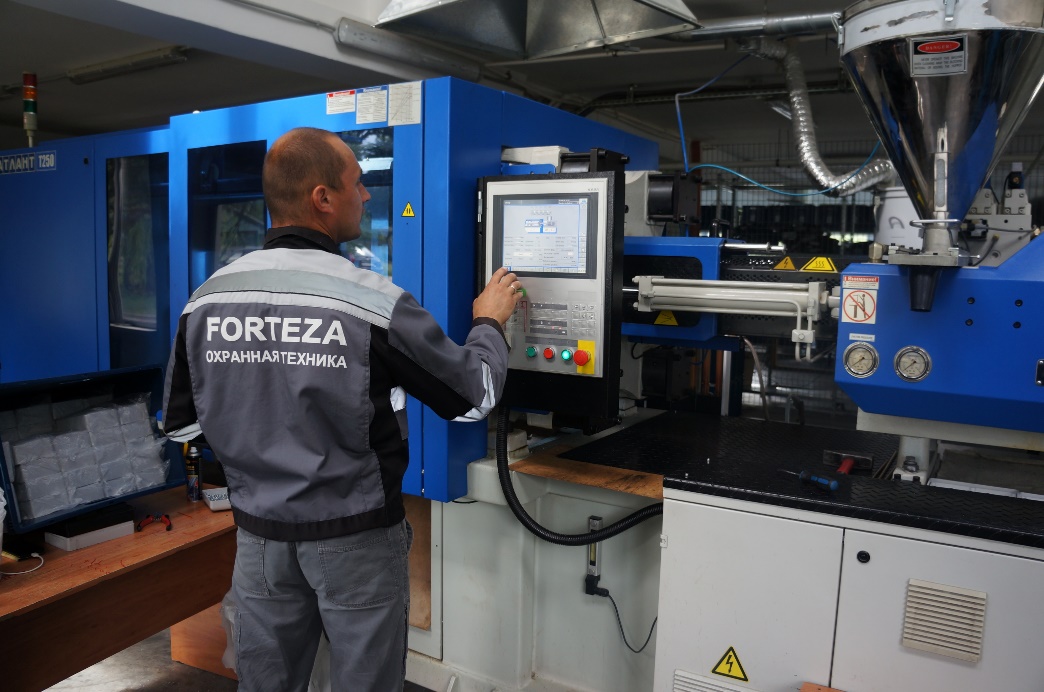 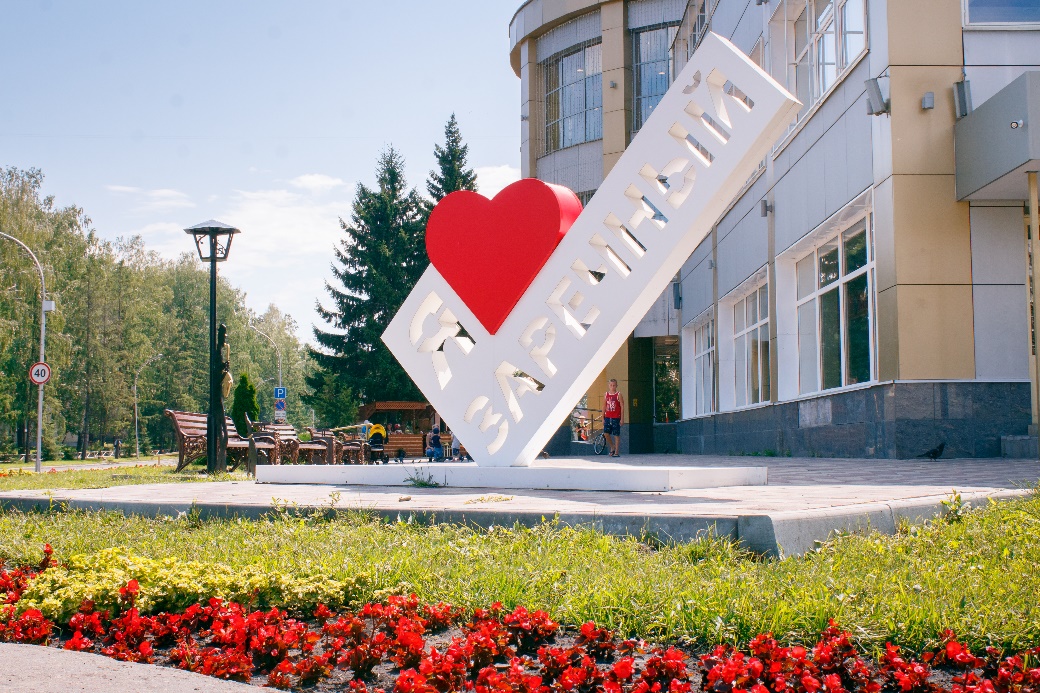 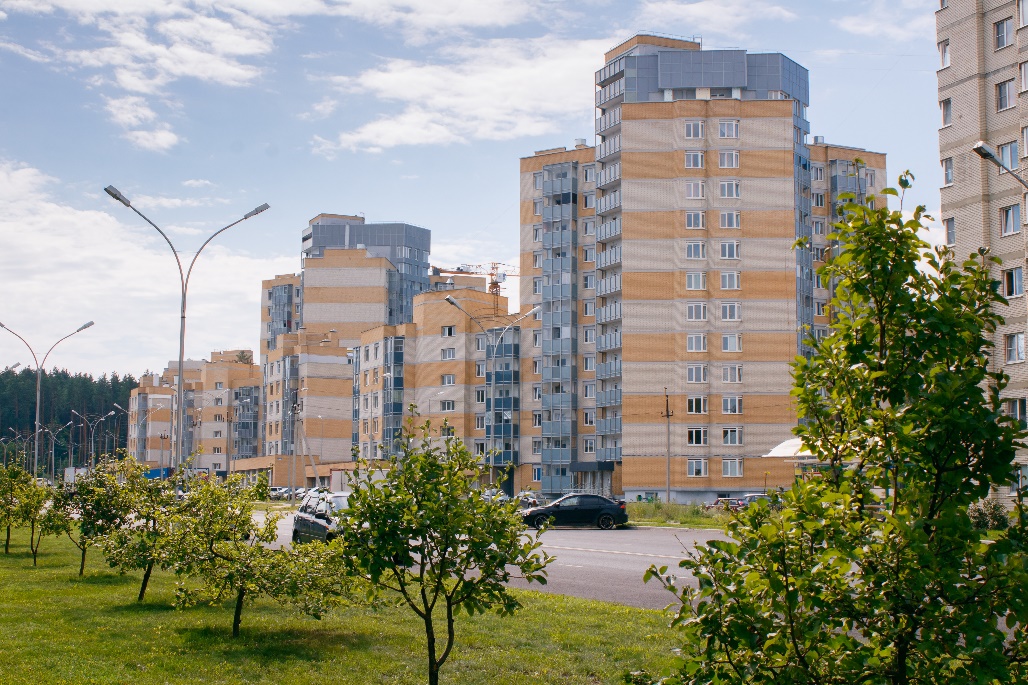 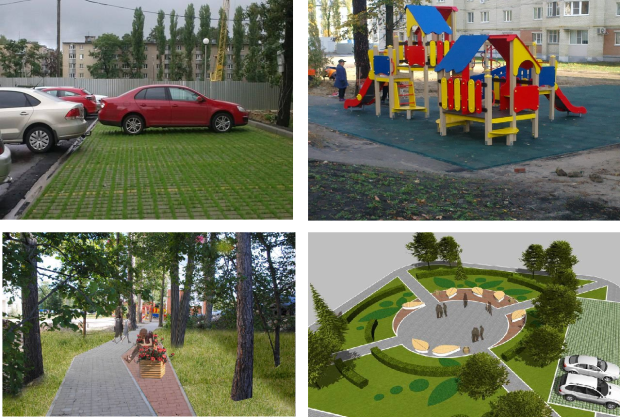 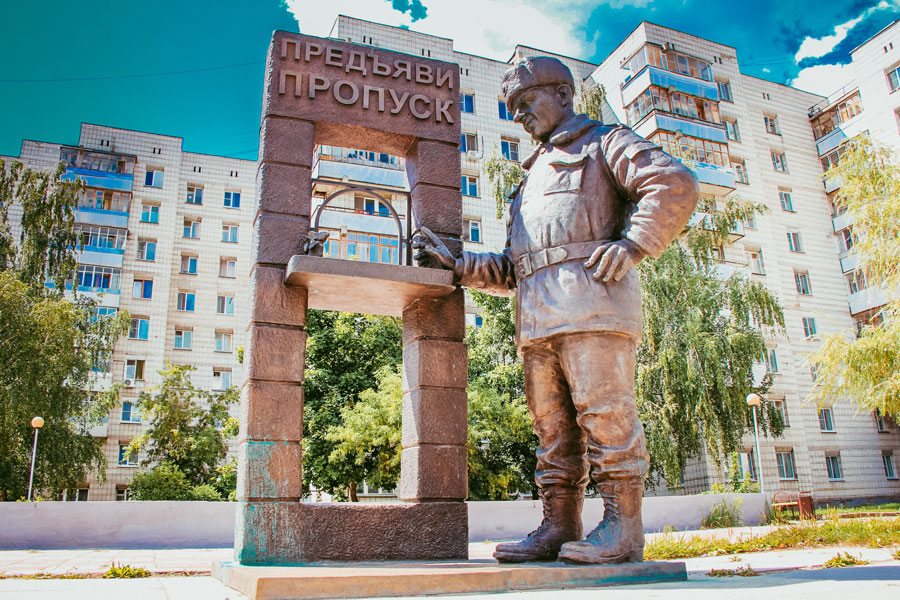 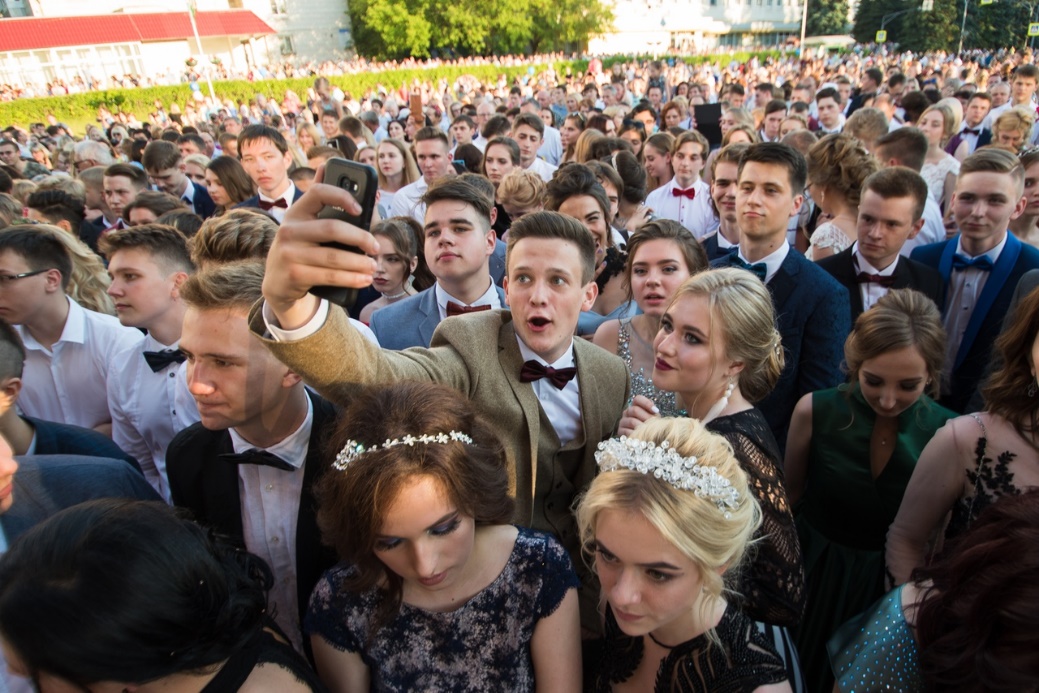 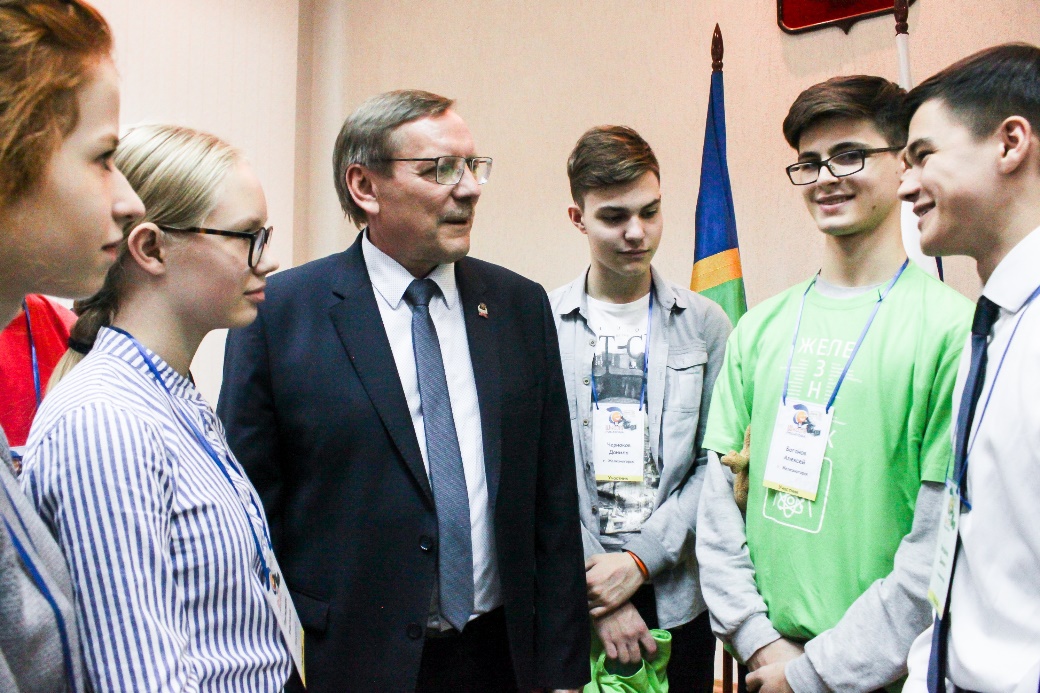 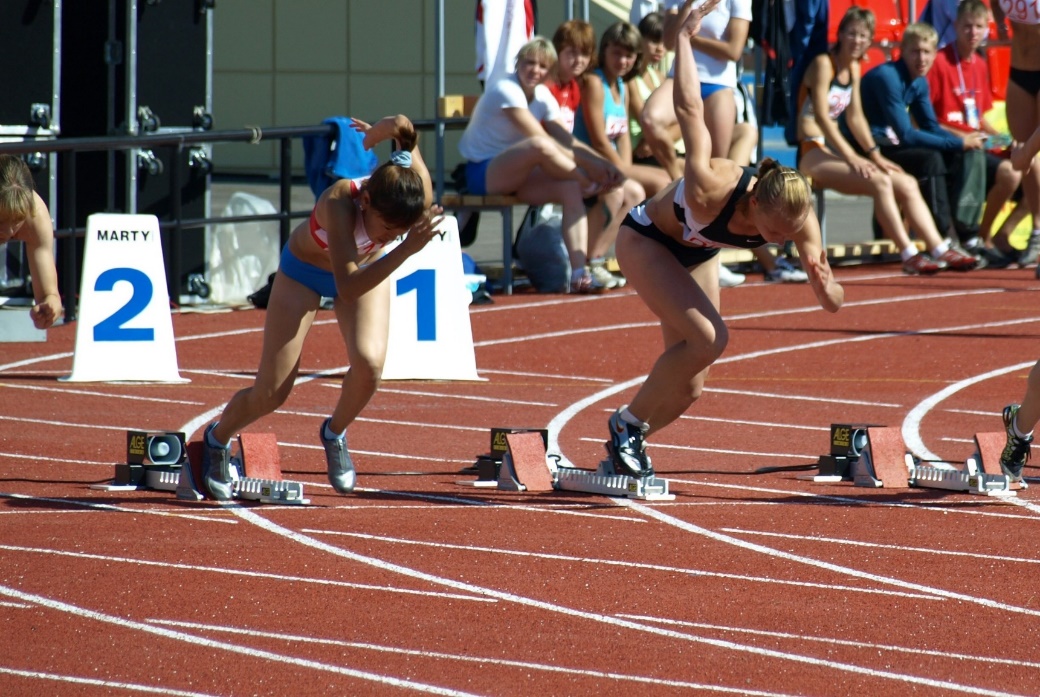 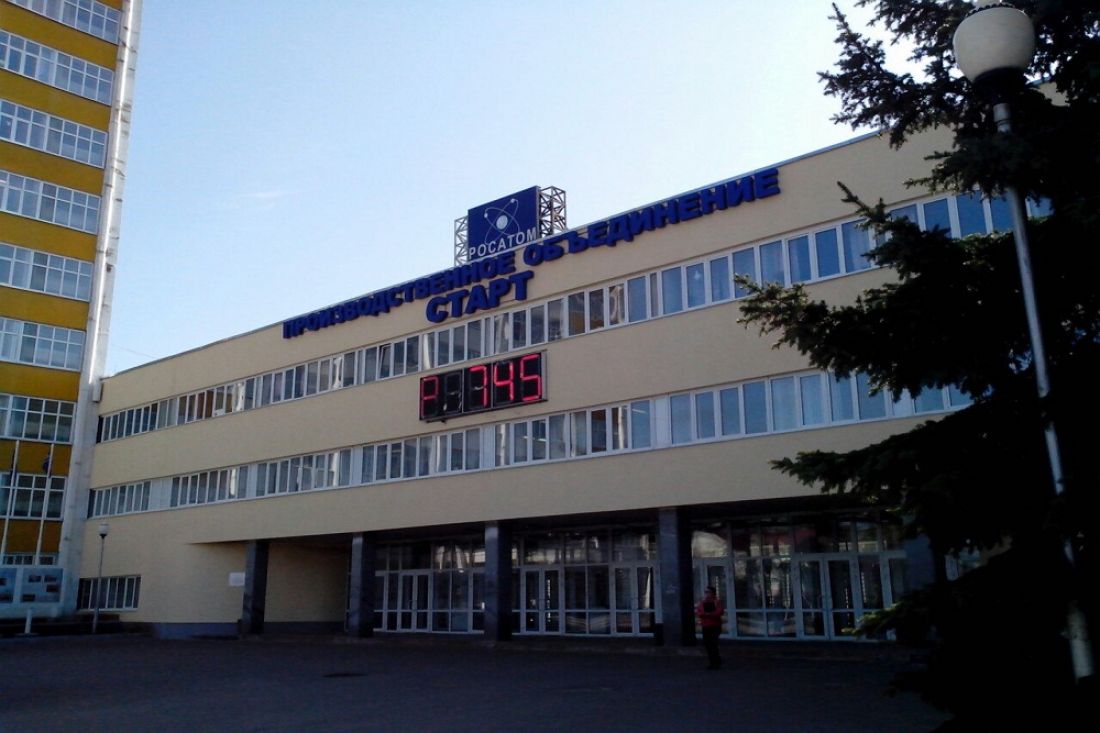 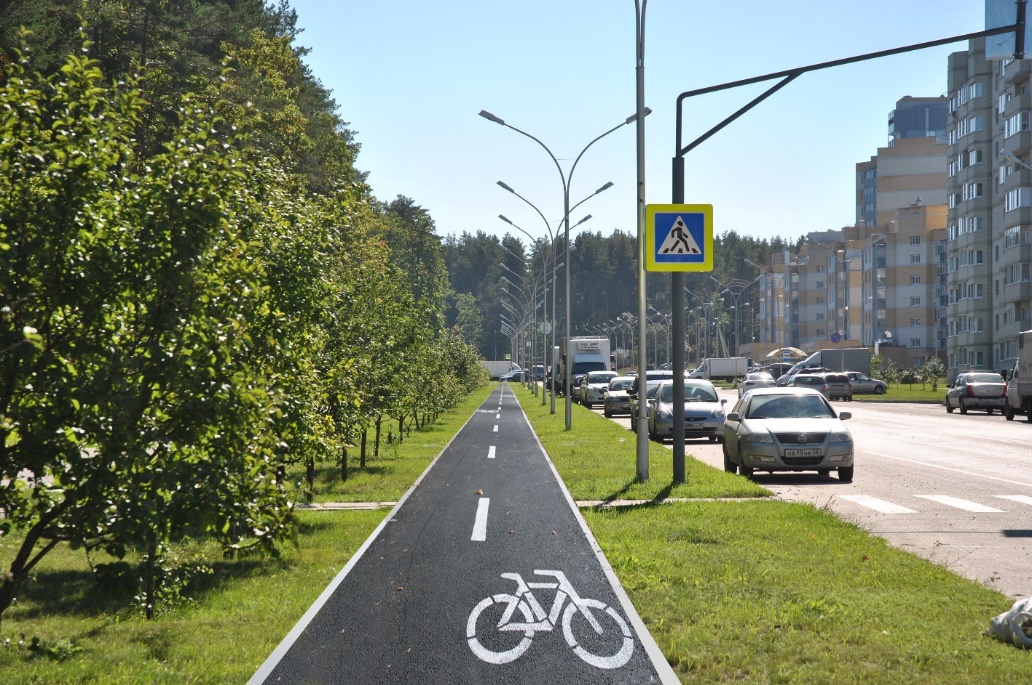 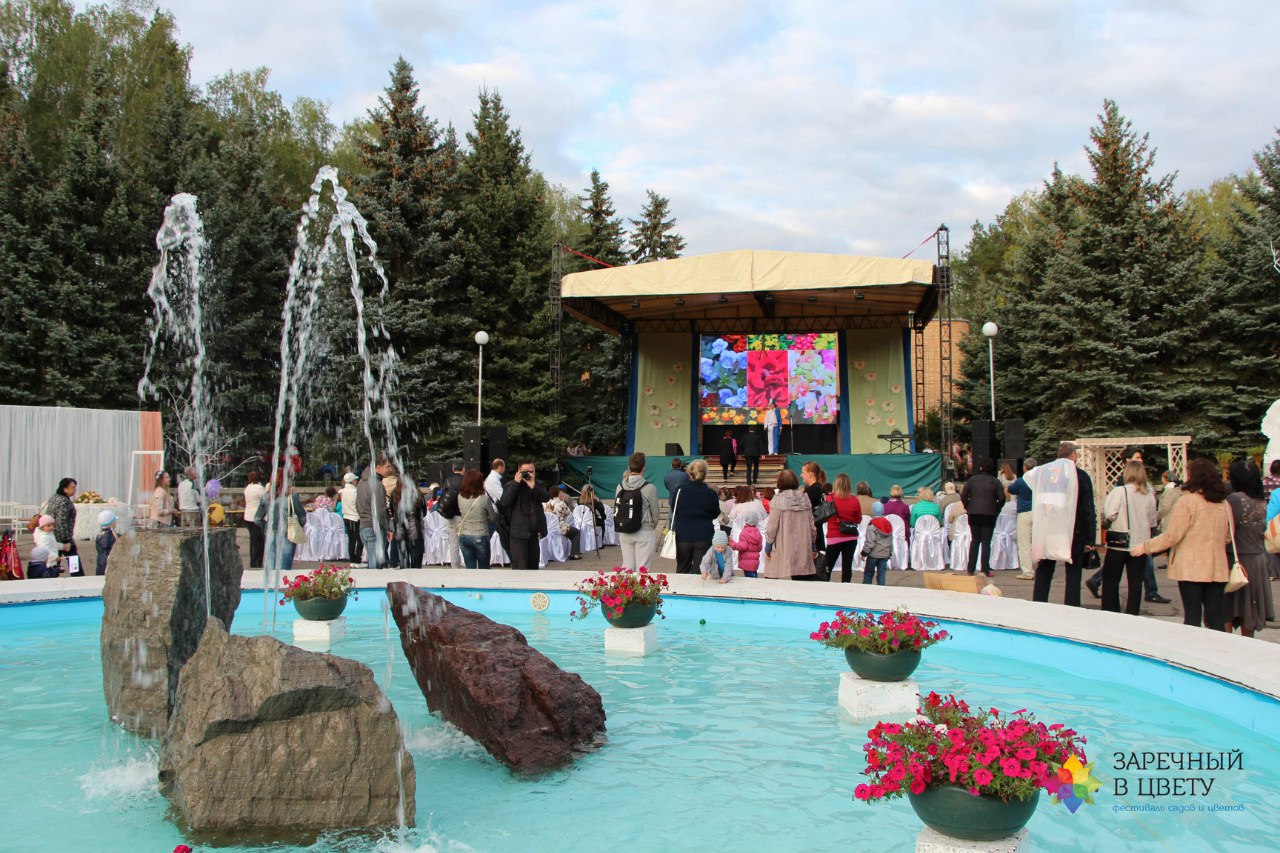 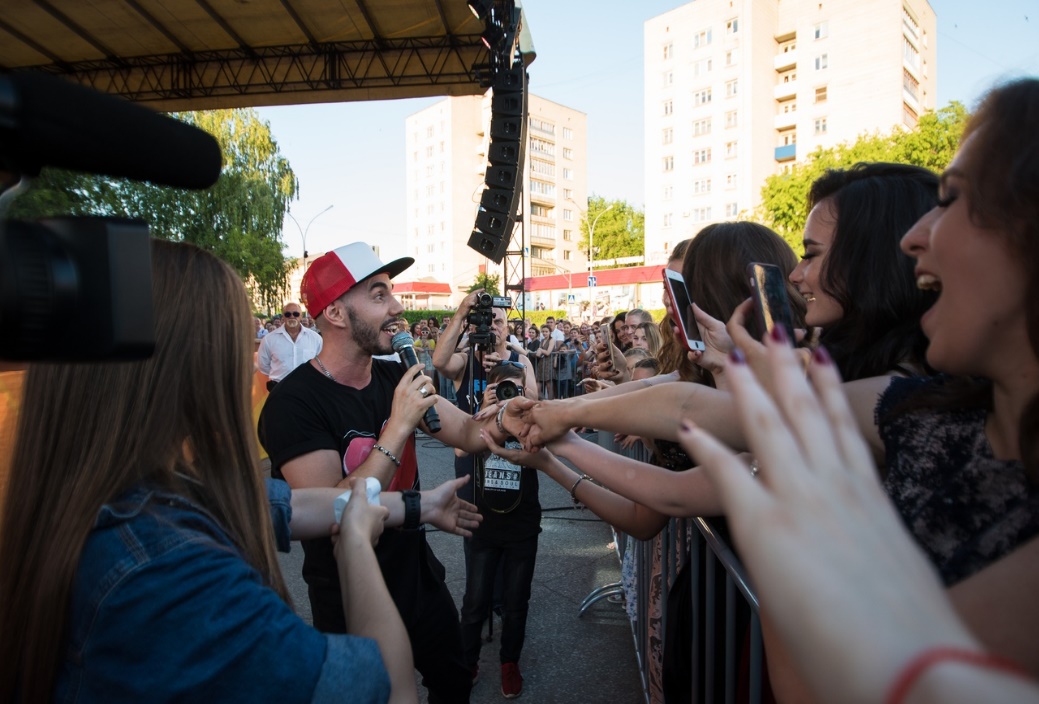 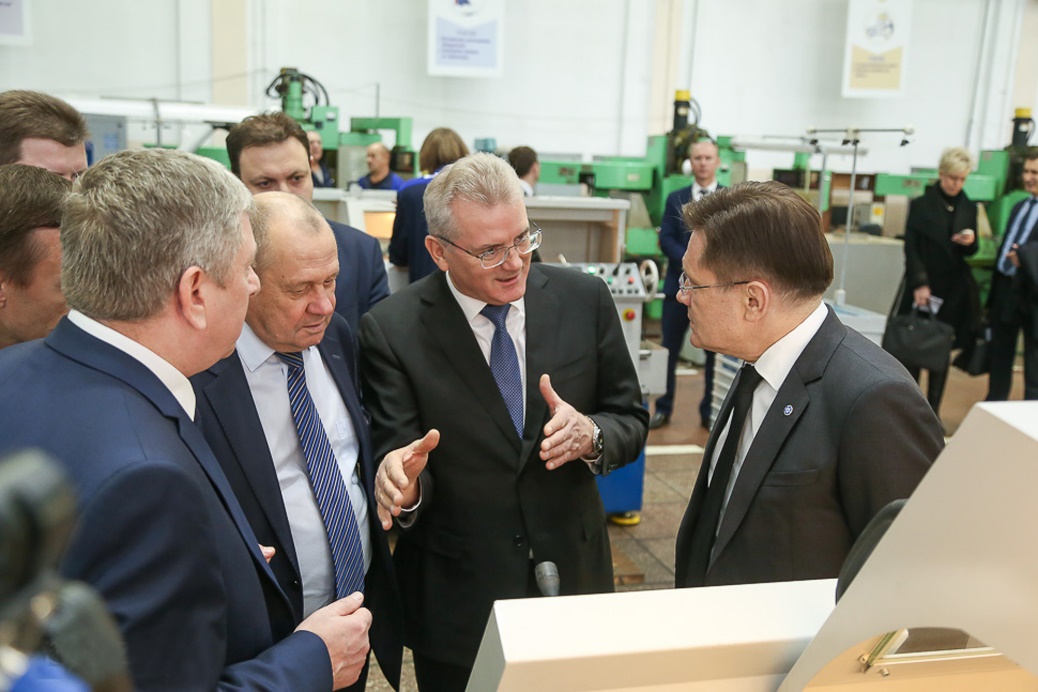 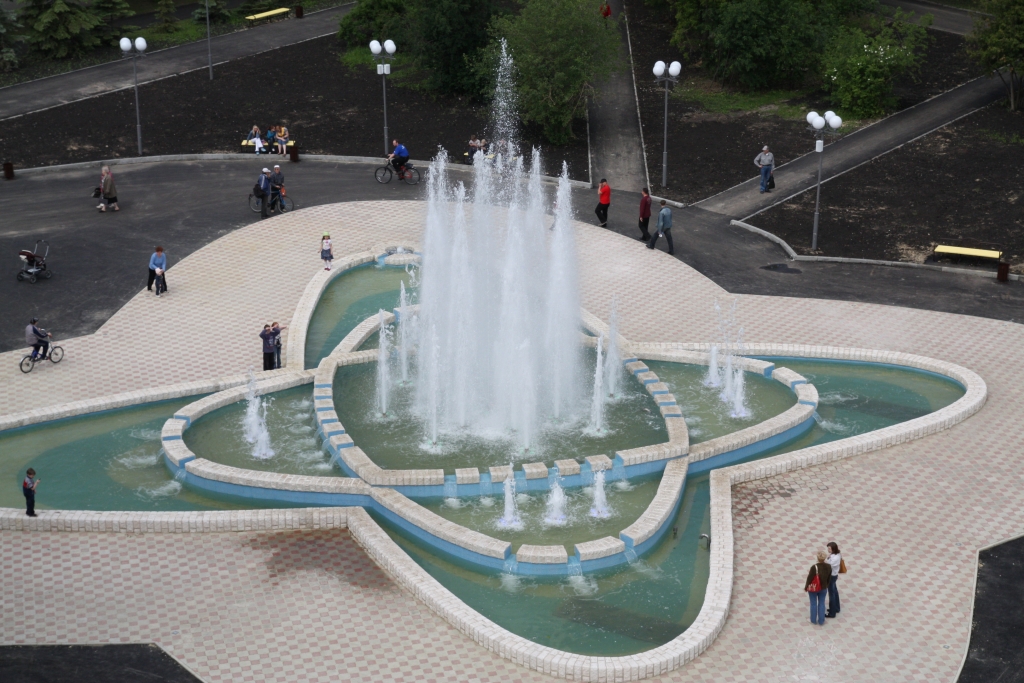 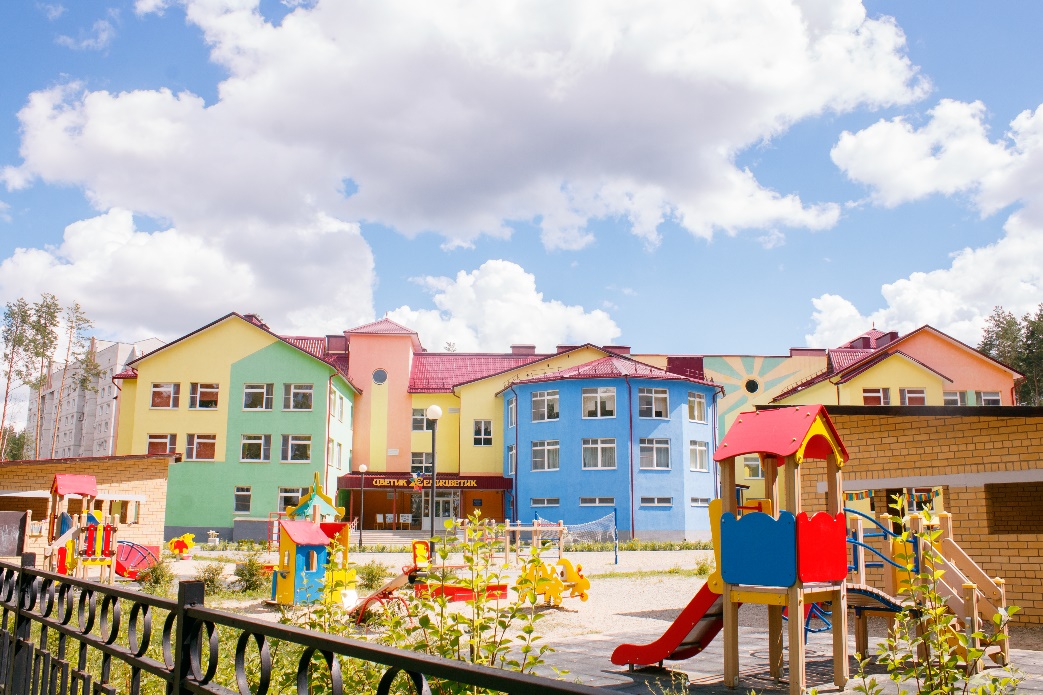 СООТНОШЕНИЕ ЧИСЛЕННОСТИ НАСЕЛЕНИЯ И КОЛИЧЕСТВА АВТОМОБИЛЕЙ В ЗАРЕЧНОМ
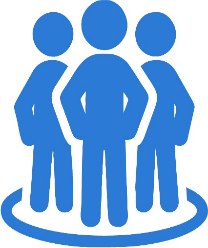 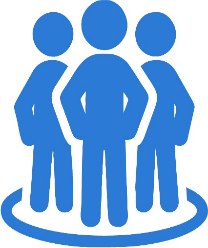 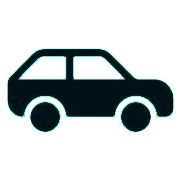 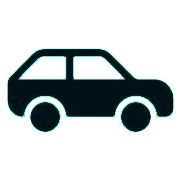 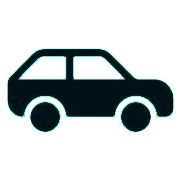 19 625
19 814
20 290
ТОТАЛЬНАЯ АВТОМОБИЛИЗАЦИЯ ПРИВОДИТ К ПАРКОВКАМ НА ГАЗОНАХ
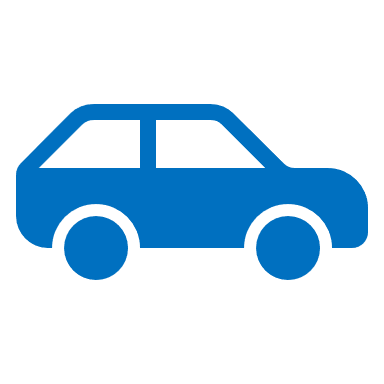 Каждый ТРЕТИЙ 
зареченец - автомобилист
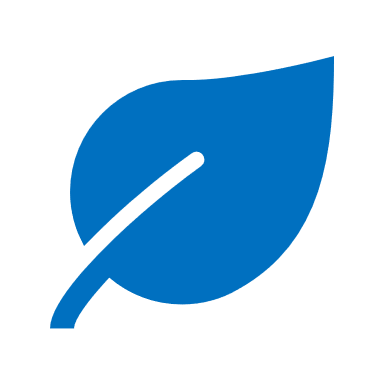 Ущерб для городской среды
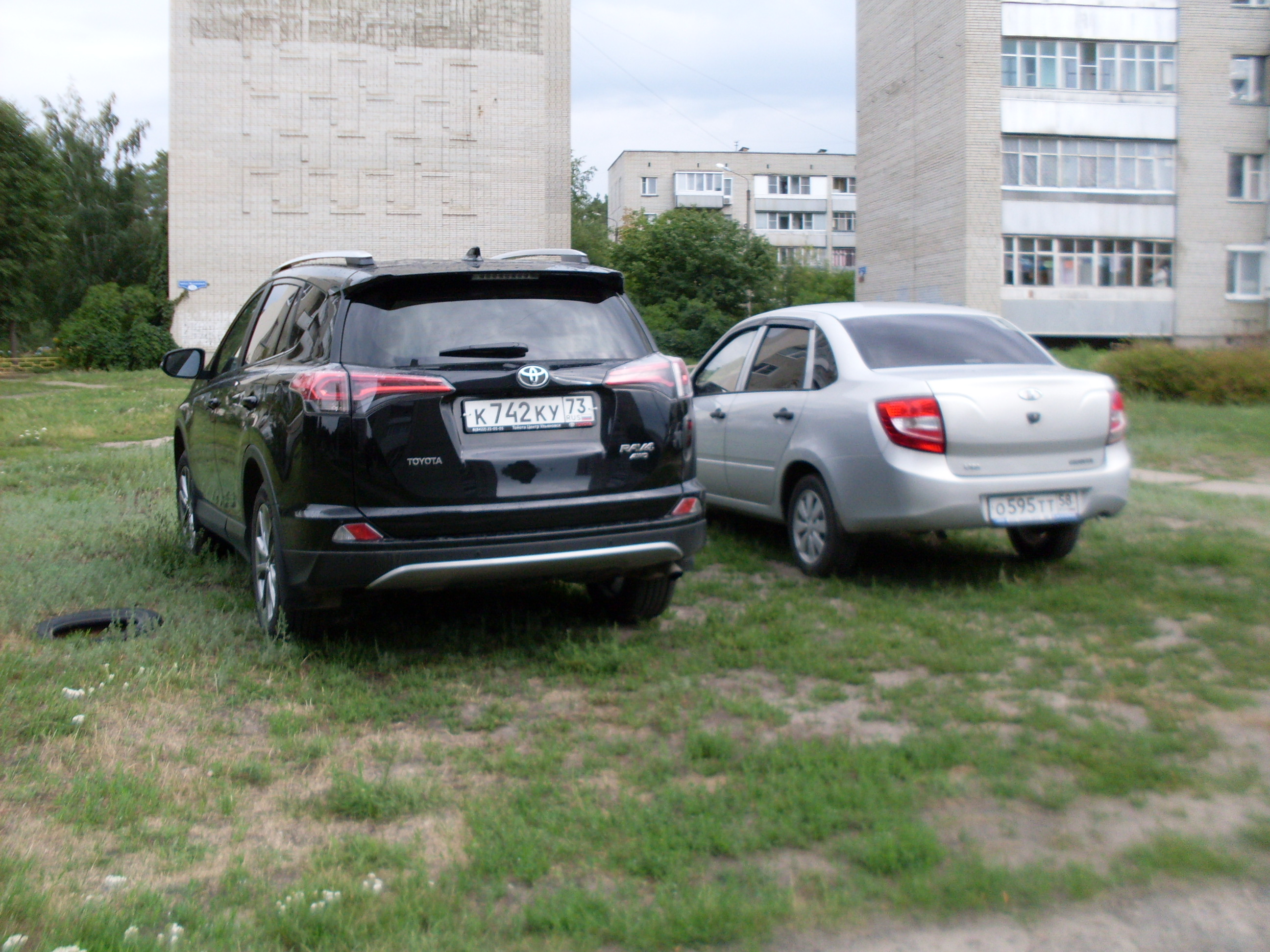 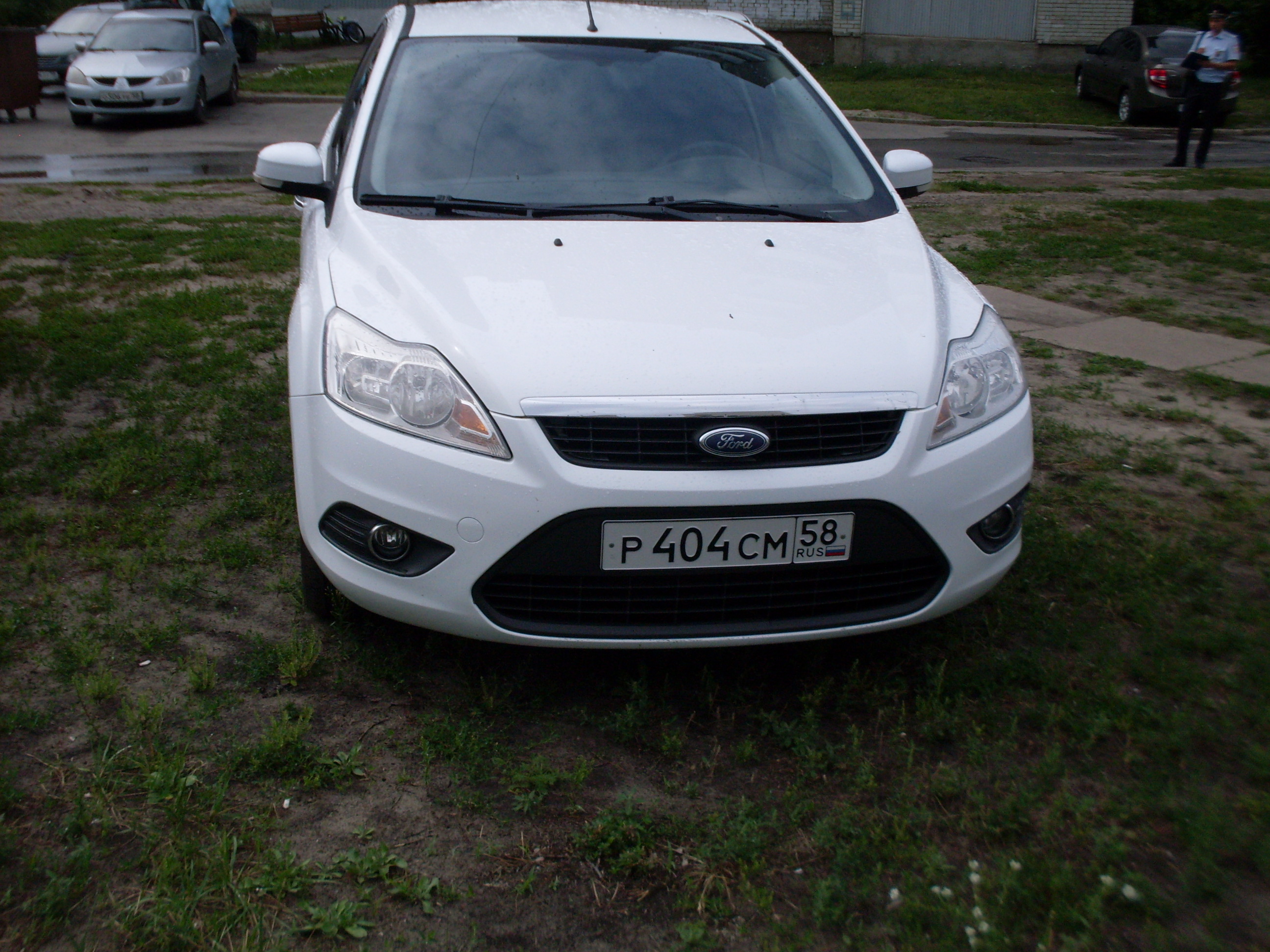 РОССИЙСКИЕ ГОРОДА ПРОИГРЫВАЮТ ЕВРОПЕЙСКИМ
ПАРКОВКА В ЕВРОПЕ
ПАРКОВКА В РОССИИ
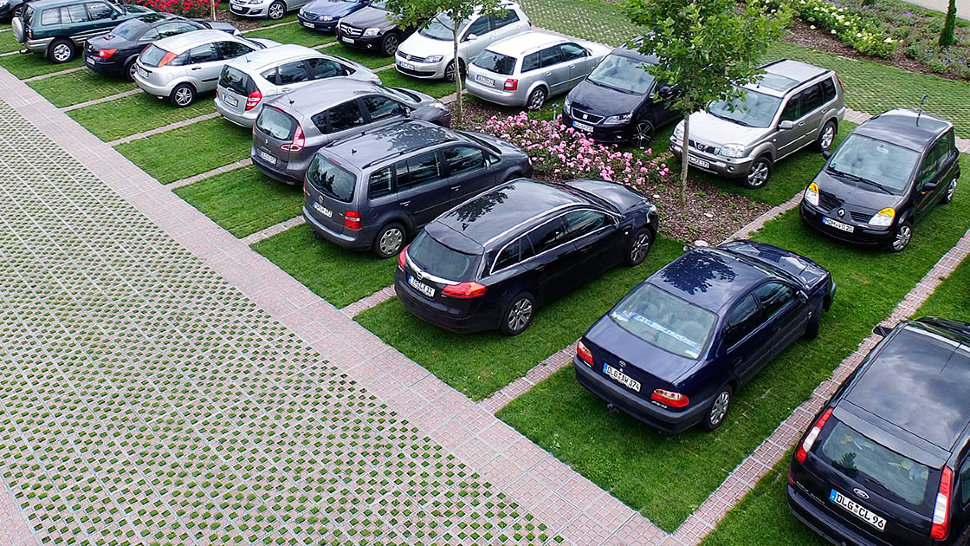 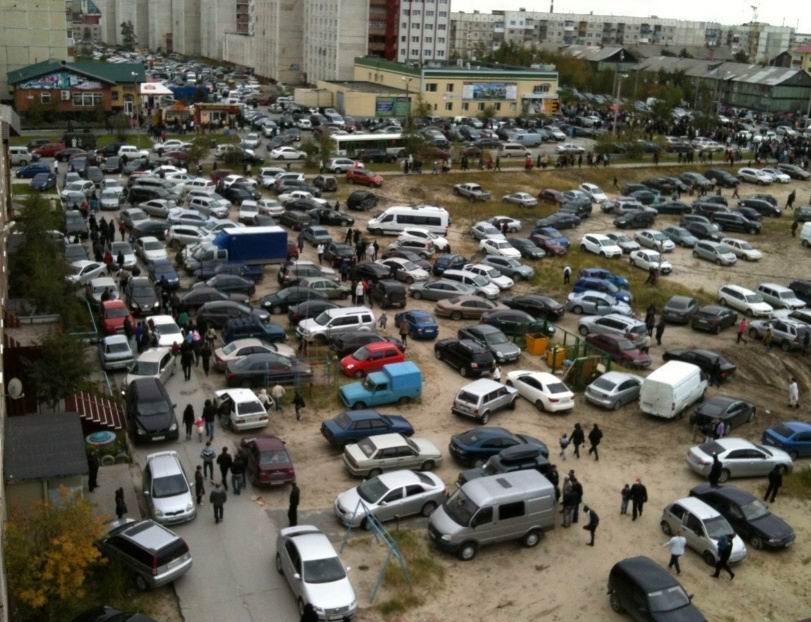 РАЗВИТИЕ ГОРОДСКОГО ПАРКОВОЧНОГО ПРОСТРАНСТВА – УСЛОВИЕ ПОВЫШЕНИЯ КАЧЕСТВА ГОРОДСКОЙ СРЕДЫ  
И РАЗВИТИЯ МЕСТНОГО БИЗНЕСА
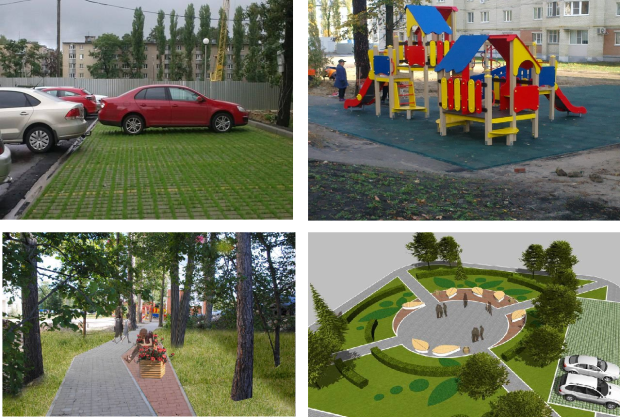 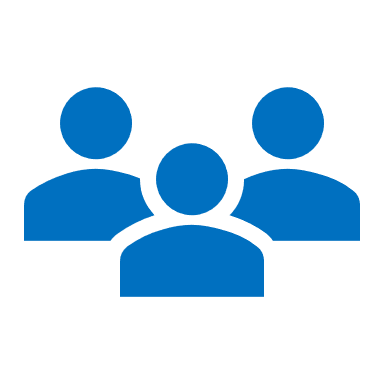 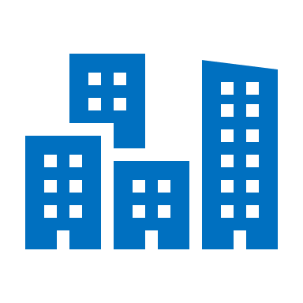 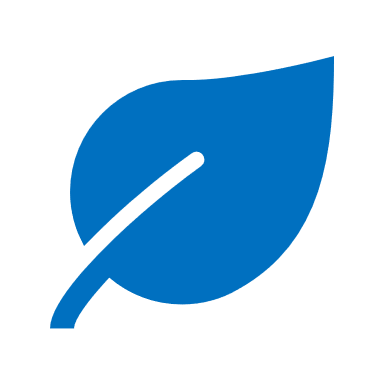 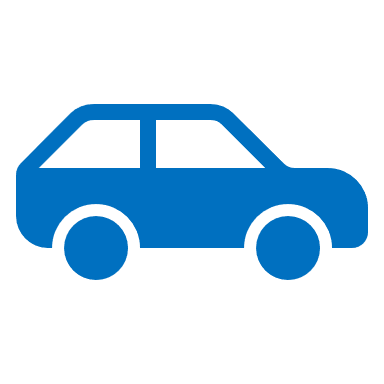 ЦЕЛЬ И ЗАДАЧА ПРОЕКТА
ЦЕЛЬ:
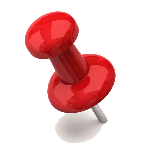 Формирование современного городского 
парковочного пространства для развития
городских сервисов и улучшения качества 
городской среды
ЗАДАЧА:
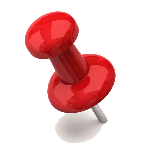 Создание инфраструктуры и цифровой платформы,
которая позволит инвестировать средства жителей, 
бизнеса и муниципалитета в благоустройство города, 
а местному бизнесу не только оплачивать парковку своих 
клиентов, но и стимулировать последующую лояльность 
последних
ОЖИДАЕМЫЕ РЕЗУЛЬТАТЫ
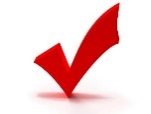 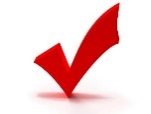 Сформирована культура использования 
благоустроенных (за счет оплаты 
Потребителями и местным бизнесом) 
парковочных мест
Создан механизм сотрудничества жителей, 
бизнеса и местной администрации в целях 
Комфортного и эффективного использования
 городской территории
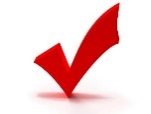 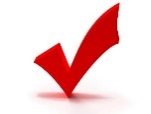 Обеспечено комплексное и сбалансированное 
развитие и равномерное покрытие городскими
сервисами всей муниципальной территории за 
Счет того, что ряд преимуществ от размещения
бизнеса в центре города распространены на
периферийные районы города
Создан механизм, позволяющий местному 
бизнесу привлекать клиентов и повышать
 их лояльность
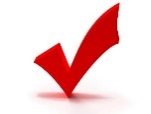 Повышена эффективность использования высокоротационных парковочных мест в центральной и деловой частях города
ЛИДЕР ПРОЕКТА
РЯБОВ
АЛЕКСЕЙ:
«Организованное парковочное пространство города - решение конфликта автомобилей и пешеходов. 
Наш проект направлен на построение механизмов сотрудничества жителей, бизнеса и власти в совместном и эффективном использовании городской территории».
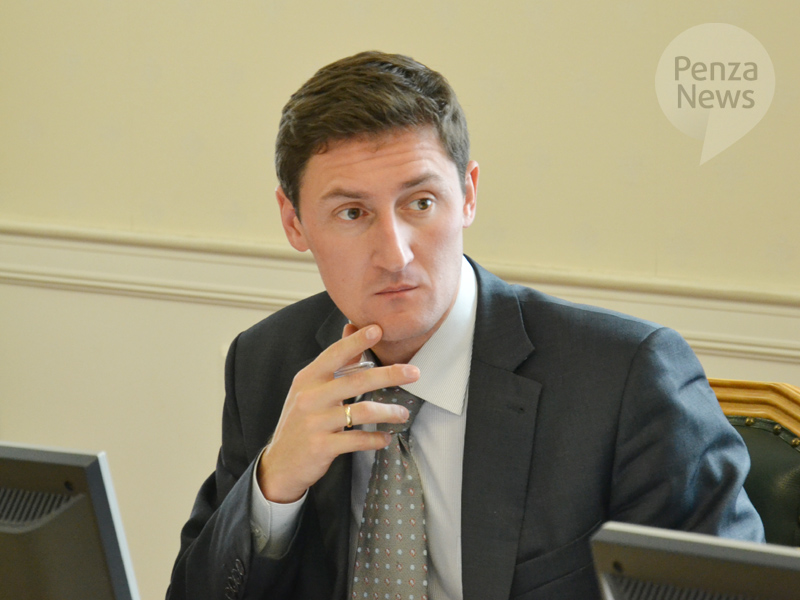 Контакты
СПАСИБО ЗА ВНИМАНИЕ
E-mail: aryabov@zarechny.zato.ru
Рабочий телефон : (841-2) 60-62-94
Мобильный телефон : +7 963 109 01 59
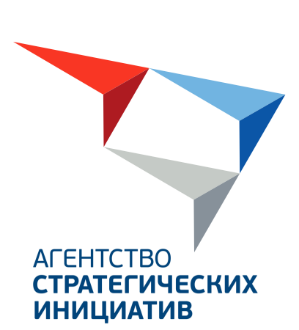 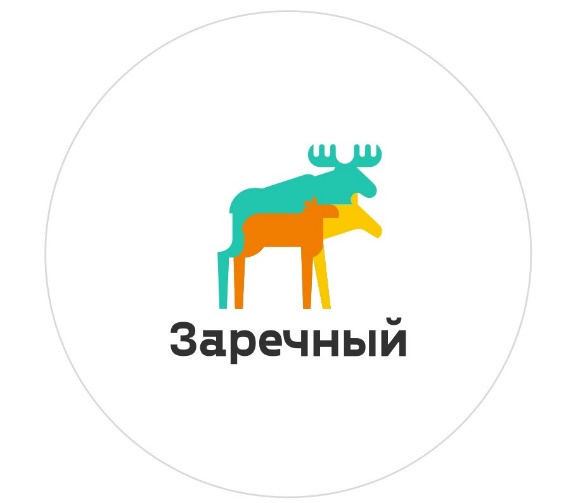